Spreker: Leon Braam

CompuFair 18 februari 2017
Beginnen met digitale muziek, een klein budget!
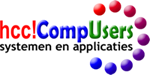 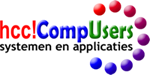 Onderwerpen
Wat is uw budget?
Weet niet of ik het leuk vindt!
Algemene excuses …
Weet niet of ik het leuk vindt!
Weet niet of ik het talent heb!
Als ik zing begint het te regenen …
Ik heb nooit een muziekinstrument leren bespelen!
Mijn vrouw/ man haat muziek …
De hond begint altijd te janken …
Ik houd maar van één muziekstijl!
De buren klagen over geluidsoverlast  …
Het is te duur!!!
Realistische bezwaren
Ik zit op een krap budget
Kan ik met een budget investering professionele muziek maken?
Mijn muziek/ studeerkamer is niet ingericht als studio
Kan ik met de budget investering elke stijl muziek maken?
Is het moeilijk om aan te leren?
Voorbeeld: Starten met Digitale Fotografie
Eenvoudig  instapmodel camera:   €350  -  €450
Instapmodel spiegelreflex camera:   €650  -  €850
Accessoires (lenzen, flits, tassen, etc.):   €400  -  €2000
(software buiten beschouwing gelaten)
Voorbeeld: Starten met Digitale Muziek
Totale kosten:   €200  -  €400
(inclusief software)
Is het duur?
Voorbeeld: Starten met Digitale fotografie
Eenvoudig  instapmodel camera:
Voorbeeld: Starten met Digitale fotografie
Eenvoudig  instapmodel camera:
Benodigdheden Digitale Muziek Studio (DAW)
Benodigdheden Digitale Muziek Studio (DAW)
Computer:
Minimum Dual Core Processor
Advies: Start bij Intel I3 processor
4 GB geheugen

     Monitoring systeem:
Koptelefoon
Home theater, stereo
Computer + monitoring systeem
Benodigdheden Digitale Muziek Studio (DAW)
Voordeel boven interne geluidskaart:
Geen (minder) ruis of statische inferentie storingen
Beschikbaarheid van midi in/ uit om oude keyboards te gebruiken
Kwaliteit geluidsopname veel beter, bit-snelheid (16 bit, 24 bit), sample-frequentie (44,1 kHz -96 kHz)
Beschikbaarheid meerdere opname ingangen voor instrument of microfoon (met fantoomvoeding)
Audio Interface (geluidskaart)
Benodigdheden Digitale Muziek Studio (DAW)
Nodig voor:
Afspelen van interne instrumenten
Versturen midi-data
Besturen van het softwareprogramma
Midi keyboard
Benodigdheden Digitale Muziek Studio (DAW)
Nodig voor:
Opnemen van vocalen en externe instrumenten (Gitaar, fluit, etc.)
Typen Microfoons (meest gebruikte):
Dynamische microfoons
Live (luide) zang
Spraakopnames
Condensator microfoons
Gevoelig waardoor gedetailleerde en heldere opnames
Heeft stroom nodig (fantoomvoeding)
Microfoon
Benodigdheden Digitale Muziek Studio (DAW)
Nodig :
Voor ruimtes die geen akoestische behandeling hebben ontvangen

    Resultaat:
Adsorbeert bepaalde frequenties die reflecteren
Reduceert natuurlijke galm
Reflectiefilter
Aandachtspunten uitkiezen budgetopstelling
Prijs
Beschikbaarheid van midi in/ uit om oude keyboards te gebruiken
Kwaliteit geluidsopname (16 bit, 24 bit)
Beschikbaarheid meerdere opname ingangen voor instrument of microfoon (met fantoomvoeding)
Gebruik USB ipv firewire, insteekkaart
Drivers voor besturingssysteem
Bijgeleverde software
Audio Interface (geluidskaart)
Drivers voor besturingssysteem
Grote van het keyboard (23-, 49-, 61- of 88-toetsen
Speelbaarheid en eigenschappen aanslag (b.v. aanslaggevoeligheid)
Integratie van software programma’s
Bijgeleverde software
Midi keyboard
Gebruik condensator microfoon
Schaf misschien eerst goedkope “Chinese” microfoon aan om te experimenteren
Schaf eventueel ploffilter aan
Microfoon
Chinese microfoon b.v. bij www.amazon.de
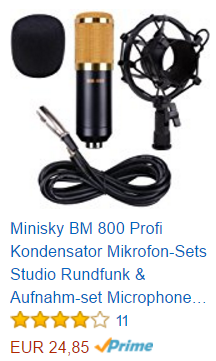 Prijs!
Gebruik stevige standaard
Opgehangen deken werkt soms ook
Reflectiefilter
Budgetopstelling tentoongesteld
Audio Interface:
Tascam US-2x2 USB,   €115
Meegeleverde software: 
Ableton Live 9 Lite
Sonar X3 LE
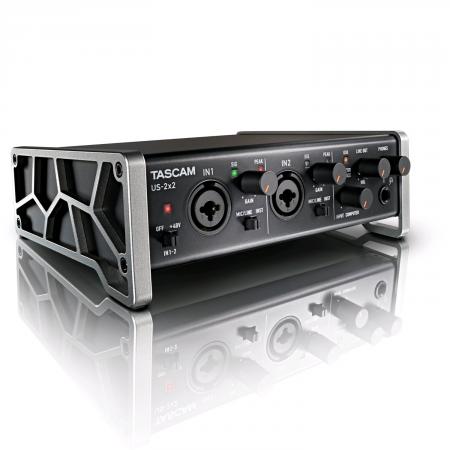 Midi Keyboard:
Nektar LX61+ Impact USB,   €169
Meegeleverde software: 
Bitwig 8-Track
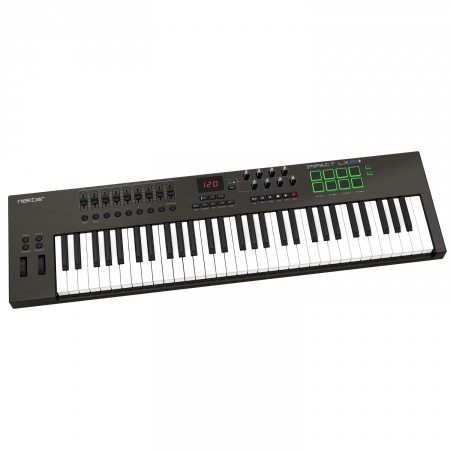 Microfoon:
T-Bone SC400,   €55
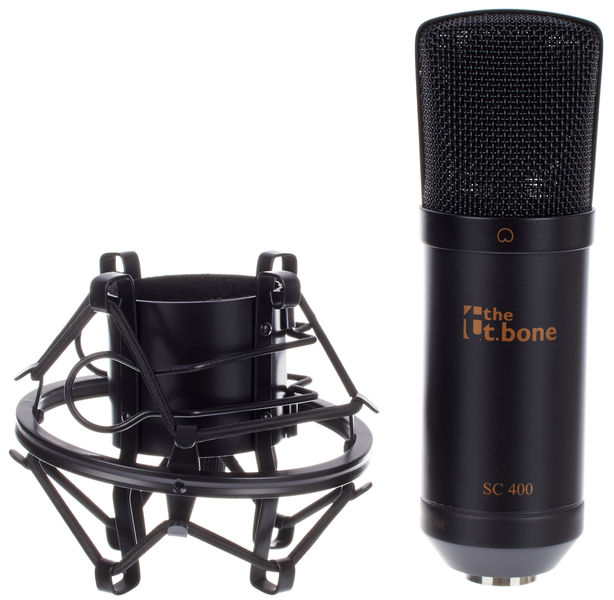 Reflectiefilter:
Devine RF 20,   €45
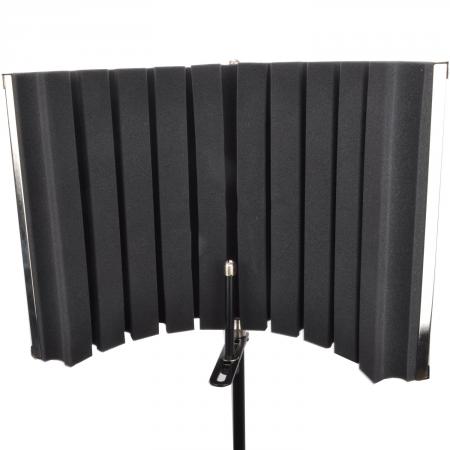 Demonstratie budgetopstelling